Komunikasi Efektif
Agus Triyono
Pengertian Komunikasi Efektif
Apa itu komunikasi efektif?Komunikasi efektif adalah tersampaikannya gagasan, pesan dan perasaan dengan cara yang baik dalam kontak sosial yang baik pula.
Komunikasi Efektif
Komunikasi efektif adalah komunikasi yg pd prosesnya dapat menghasilkan persepsi, perilaku dan pemahaman yg berubah menjadi sama antara komunikator dan komunikan dapat diperoleh.
Yaitu apa yg diyakini oleh si pemberi pesan dan yg menerima pesan itu sesuai, maksudnya apa yg diterima oleh si komunikan itu sama dg yg ingin disampaikan oleh komunikator, dimana pesan itu dpt merubah perilaku, sikap, dan pengetahuan si penerima pesan sesuai harapan komunikator.
5 komponen penting dalam komunikasi Thomas Leech
Pengirim pesan (sender)
Pesan yang dikirimkan (message)
Bagaimana pesan tersebut dikirimkan (delivery channel atau media)
Penerima pesan (receiver)
Umpan balik (feedback)
+ empat keterampilan dasar dalam komunikasi : 
(1) membaca, (2) menulis, (3) mendengar dan 
(4) berbicara.
Stephen Covey
Komunikasi itu layaknya bernapas 

Kita terkadang lebih banyak berbicara 
dari pada mendengar.
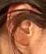 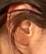 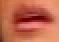 Lima pondasi membangun komunikasi efektif
Berusaha benar-benar mengerti orang lain (emphatetic communication)
Memenuhi komitmen atau janji 
Menjelaskan harapan
Meminta maaf secara tulus ketika Anda membuat kesalahan
Memperlihatkan integritas pribadi.
Hukum Komunikasi “REACH”
Respect (sikap menghargai)
Empathy (kemampuan mendengar)
Audible (dapat didengarkan atau dimengerti dengan baik)
Clarity (jelas)
Humble (rendah hati)
Reach
Berarti rasa hormat & saling menghargai orang lain. Pada prinsipnya, manusia ingin dihargai dan dianggap penting. Jika kita bahkan harus mengkritik atau memarahi seseorang, maka lakukan dengan penuh respek terhadap harga diri dan kebanggaaan seseorang. Jika kita membangun komunikasi dengan rasa dan sikap saling menghargai dan menghormati, maka kita dapat membangun kerjasama yang menghasilkan sinergi. Selanjutnya, hal ini akan meningkatkan efektifitas kinerja kita baik sebagai individu maupun secara keseluruhan sebagai sebuah tim.
Empathy
Adalah kemampuan kita untuk menempatkan diri kita pada situasi atau kondisi yang dihadapi oleh orang lain.Salah satu prasyarat utama dalam memiliki sikap empati adalah kemampuan kita untuk mendengarkan atau mengerti terlebih dulu sebelum didengarkan atau dimengerti oleh orang lain.
Audible
Bermakna antara lain: dapat didengarkan atau dimengerti dengan baik. Jika empati berarti kita harus mendengar terlebih dahulu ataupun mampu menerima umpan balik dengan baik, maka audible berarti pesan yang kita sampaikan dapat diterima oleh penerima pesan. Dalam komunikasi personal, hal ini berarti bahwa pesan disampaikan dengan cara atau sikap yang dapat diterima oleh penerima pesan.
Care
Berarti perhatian akan apa yang disampaikan oleh pembicara sehingga membuat pembicara merasa diperhatikan . Care berarti juga menyimak secara seksama apa isi pembicaraan dari lawan bicara.
Humble
Berarti rendah hati. Prinsip kelima dalam membangun komunikasi yang efektif adalah sikap rendah hati. Sikap ini merupakan unsur yang terkait dengan prinsip pertama. Untuk membangun rasa menghargai orang lain biasanya didasari oleh sikap rendah hati yang kita miliki.
Kiat sukses berkomunikasi
Kenali dengan baik lawan bicara 
Jangan terlalu banyak bicara dan kurang mendengar. 
Jangan merasa (dan memperlihatkan) bahwa kita lebih tahu daripada lawan bicara kita.
Kenali betul-betul diri sendiri dan kemampuan diri sendiri.
Dinamika Tanya-Jawab
1
2
Penyelia
Bertanya
Mendengar
Menanggapi
Menanggapi
Mendengar
Petugas
Kapan kita bertanya ?
Mengantar suatu topik bahasan
Meningkatkan efektifitas presentasi interaktif
Menimbulkan curah pendapat (brainstorming)
Menunjang proses diskusi
Kunci Bertanya (Lakukan)
Lemparkan pertanyaan secara merata 
Gunakan tehnik bertanya langsung pada orang yang kurang perhatiannya dalam pertemuan.
Gunakan pertanyaan yang mudah pada bagian awal, kemudian naikkan tingkat kesulitan pertanyaan setelah interaksi terjalin dengan baik .
Ulangi pertanyaan bila pertanyaan tidak mengerti. Pilihan lain, penyelia dapat menggunakan teknik bertanya pantul.
Kunci Bertanya (Jangan Lakukan)
Jangan bertanya secara berurutan.
Jangan menggunakan pertanyaan yang terlalu panjang dan kompleks.
Jangan menggunakan pertanyaan yang memastikan jawaban. 
Jangan terlalu banyak menggunakan pertanyaan dengan jawaban ya/tidak. 
Jangan menggunakan pertanyaan ambiguous.
Umpan Balik atau Tanggapan
Tekankan sisi kebaikan dan redam kesan jawaban salah. 
Analisa kebaikan jawaban untuk memberikan alasan terhadap “kebaikan” tsb. dan tumbuhkan motivasi positip peserta. 
Analisa kekurangan untuk memberikan alasan spesifik terhadap kekurangan tsb. 
Berikan komentar yang berorientasi kepada jawaban, bukan berorientasi kepada orangnya.
Umpan Balik atau Tanggapan
Dalam menanggapi, berlakulah spesifik dan obyektif dan cobalah untuk membuat tanggapan anda diterima secara realistik dan obyektif. 
Ikuti pemberian umpan-balik dengan perilaku mendengar yang efektif 
Sesuaikan tanggapan dengan situasi yang terjadi. 
Penghargaan
Tips Berkomunikasi
1. 	Persiapan
	> Membangun rasa percaya diri dan mengendalikan rasa takut dan
           emosi kita.
	> Persiapan mental jauh lebih penting daripada persiapan materi 
           atau bahan pembicaraan.
	> Beristirahat dan tidur yang cukup menjelang waktu anda 
            berbicara di depan publik & majulah dengan sikap optimis dan 
            sukses.
lanjutan
- 	Pastikan suara anda cukup keras dan jelas terdengar bahkan oleh hadirin yang duduk paling jauh sekalipun.
- 	    Berlatihlah menarik suara panjang.
-	 Perhatikan bahasa dan kata-kata yang kita gunakan, hindari menggunakan kata-kata yang tidak perlu, seperti : … ehm …. Eee…  dll.
- 	Penampilan, gunakan pakaian yang sesuai dengan suasana pertemuan.
2. Komunikasi Non Verbal
	> Kontak mata, ekspresi wajah, penampilan fisik, 
          nada suara, gerakan tubuh, pakaian & aksesoris 
          yang digunakan.
3. Persiapan mental
	> Mengurangi ketegangan fisik dengan cara 
          melakukan senam ringan (stretching).
	> Datang ke tempat pertemuan lebih awal untuk 
          mengetahui suasana & keadaan terlebih dahulu.